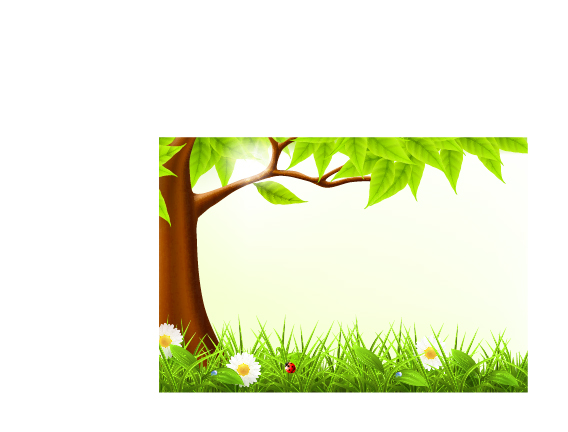 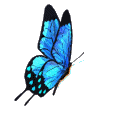 ВИДЕОЗАГАДКИ
подготовили:
 воспитатель высшей квалификационной категории Банина Т. Н.,  
инструктор по физической культуре высшей квалификационной категории Виноградова Г. В.

МБДОУ  д/с № 16 ЗАТО г. Североморск
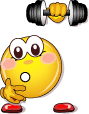 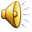 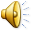 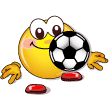 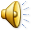 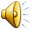 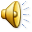